CLINTON O. LONGENECKER, Ph.D.
The University of Toledo
2801 West Bancroft
Toledo, Ohio 43606 USA
(419) 530-2368
FAX: (419) 530-7744
e-mail: clinton.longenecker@utoledo.edu

Clinton Oliver Longenecker, is an award winning educator, one of “America’s leaders in creating high performance leaders and organizations,” and is a Distinguished University Professor and the Director of The Center for Leadership and Organizational Excellence in The College of Business and Innovation at The University of Toledo. His teaching, research and consulting interests are in high performance leadership and creating great organizations.  He has been the recipient of over sixty (60) outstanding teaching, service and research awards and numerous industry awards including the Ernst & Young Entrepreneur of the Year, Toastmasters International Leadership Award, The Jefferson Award for Outstanding Public Service,  and numerous “Best Professor” recognitions. In addition, he has also been recently recognized by The Economist as one of the Top Fifteen Business Professors in the World. In 2017, Clint was recognized as one of the top three University Professors in the USA as a Finalist for Baylor University’s Robert Foster Cherry Award for Great Teaching and as one of the top thirty (30) “transformational leaders” in America by The John Maxwell Organization.

He has published over 200 articles and papers in leading academic and professional journals including the Sloan Management Review, Industrial Management, Business Horizons, European Business Review, and Organizational Dynamics among others. He is a frequent media source and his research has been featured in the Wall Street Journal, Investor’s Business Daily, MSNBC, NPR, and a wide variety of media outlets. Clint is also a critically acclaimed professor in The Great Courses Critical Business Skills Series – Organizational Behavior Course released in 2015. His newest book, The Successful Career Survival Guide is a chronicle of best practices and key research findings designed to help readers improve their personal effectiveness and career trajectory. He is also the co-author of two best-selling leadership books, Getting Results: Five Absolutes for High Performance and Two-Minute Drill: Lessons for Rapid Organizational Improvement from America’s Greatest Game. 

Clint is an active management consultant, educator, and executive coach whose clients include a wide variety of Fortune 500 firms and entrepreneurial organizations including: Harley-Davidson, ConAgra, SSOE, ProMedica Health Systems, Whirlpool, Eaton Corporation, Cooper Tire, Dana Corporation, Howard Hughes Medical Institute, and O-I Inc. among others. Clint has been described by Career Publications as, “one of the top motivational speakers in the U.S. who can blend cutting edge research, common sense, humor and conviction into a real and inspiring call for better performance that can help us all!” Dr. Longenecker has also served as a Visiting Lecturer at the University of the West Indies Barbados and has also lectured extensively in Poland, Hungary, and Russia. He holds a B.B.A. in marketing, an M.B.A. in management, both from the University of Toledo, and a Ph.D. in management from The Pennsylvania State University.
 
Clint is an active community servant, a committed member of the Christian and Missionary Alliance Church, and an active Bible study leader and Christian speaker.  He has spent extensive time working in the country of Haiti managing missionary school and hospital construction projects. Clint is very happily married to the former Cindy Breese, and they have three children: Clinton Charles, Shannon Marie, and Stephen Lorenzo.

WEB PAGE: www.homepages.utoledo.edu/clongen/
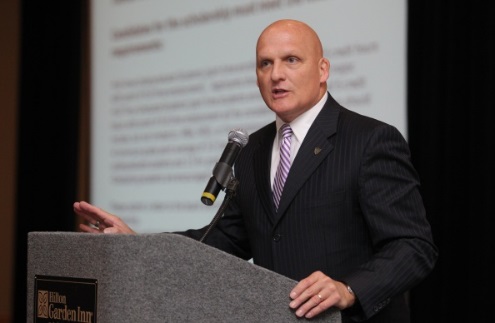 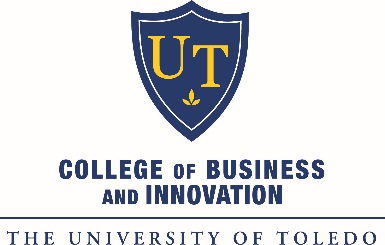